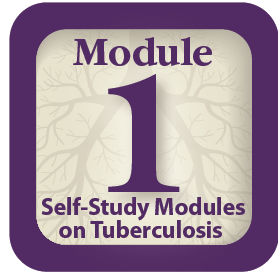 Self-Study Modules on Tuberculosis, 1-5
Centers for Disease Control and Prevention
Division of Tuberculosis Elimination
2016
[Speaker Notes: Introduce yourself to participants.  Include your name and what organization you represent. 
 
Ask participants to introduce themselves, stating their names and organizations
 
Provide information about the following: 
Location of restrooms
Refreshments, if provided
 
Discuss ground rules and the parking lot
 
Ask participants to sign participant roster]
CDC Self-Study Modules on Tuberculosis, 1-5
Module 1: Transmission and Pathogenesis of TB

Module 2: Epidemiology of TB

Module 3: Targeted Testing and the Diagnosis of Latent TB Infection and TB Disease 

Module 4: Treatment of Latent TB Infection and TB Disease

Module 5:  Infectiousness and Infection Control
2
Module 1 – Transmission and Pathogenesis of Tuberculosis
[Speaker Notes: Explain to participants that the presentations were created using the print-based Self-Study Modules on Tuberculosis, 1-5 

Ask who has worked through the print-based modules before

Review slide content

Mention that each module includes content about that topic

State that study questions and case studies are included in each module to help reinforce and apply content]
Self-Study Modules on Tuberculosis
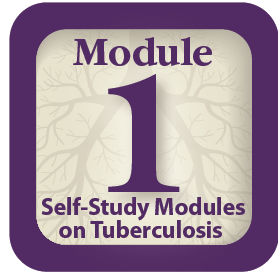 Transmission andPathogenesis of Tuberculosis
3
Module 1 – Transmission and Pathogenesis of Tuberculosis
[Speaker Notes: Introduce Module 1]
Module 1: Objectives
At completion of this module, learners will be
able to

Describe the history of tuberculosis (TB).

Explain how TB is spread (transmission).

Define drug-resistant TB.

Explain the difference between latent TB infection (LTBI) and TB disease.

Explain how LTBI and TB disease develop (pathogenesis).

Describe the classification system for TB.
4
Module 1 – Transmission and Pathogenesis of Tuberculosis
[Speaker Notes: State objectives of  presentation 
 
 Background and Objectives -  Module 1, p. 1]
Module 1: Overview
History of TB

TB Transmission

Drug-Resistant TB 

TB Pathogenesis

Progression from LTBI to TB disease

Sites of TB disease

TB Classification System

Case Studies
5
Module 1 – Transmission and Pathogenesis of Tuberculosis
[Speaker Notes: Review slide content]
History of TB
6
Module 1 – Transmission and Pathogenesis of Tuberculosis
[Speaker Notes: Introduce section
 
History of TB - Module 1, pp. 5-6]
History of TB (1)
TB has affected humans for millennia

Historically known by a variety of names, including:
Consumption
Wasting disease
White plague

TB was a death sentence for many
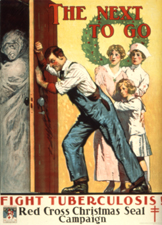 Vintage image circa 1919
Image credit: National Library of Medicine
7
Module 1 – Transmission and Pathogenesis of Tuberculosis
[Speaker Notes: Before showing slide, ask participants if they know of other names for TB
 
Review slide content
 
History of TB - Module 1, p. 5
[Image credit:  U.S. National Library of Medicine]]
History of TB (2)Scientific Discoveries in 1800s
Until mid-1800s, many believed TB was hereditary

1865 Jean Antoine-Villemin showed TB was contagious

1882 Robert Koch discovered M. tuberculosis, the bacterium that causes TB
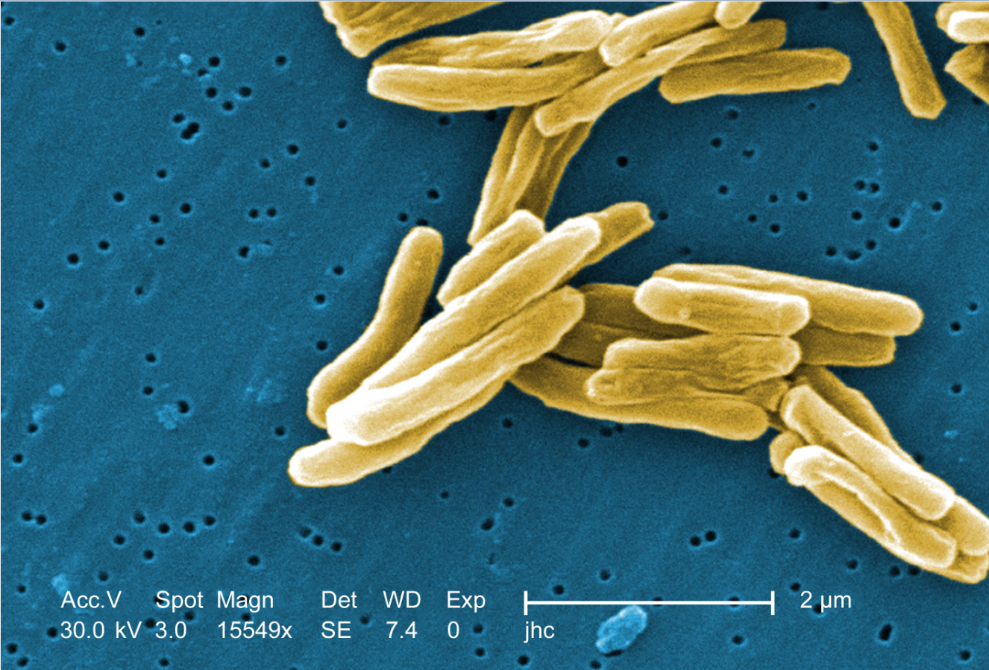 Mycobacterium tuberculosis
Image credit: Janice Haney Carr
8
Module 1 – Transmission and Pathogenesis of Tuberculosis
[Speaker Notes: Review slide content
 
Note that the image is of Mycobacterium tuberculosis 
 
History of TB - Module 1, p. 5

[Image credit: Janice Haney Carr]]
History of TB (3)Sanatoriums
Before TB antibiotics, many patients were sent to sanatoriums

Patients followed a regimen of bed rest, open air, and sunshine

TB patients who could not afford sanatoriums often died at home
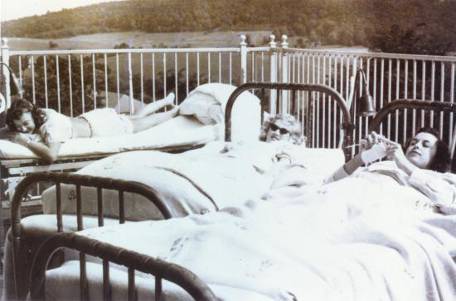 Sanatorium patients resting outside
9
Module 1 – Transmission and Pathogenesis of Tuberculosis
[Speaker Notes: Review slide content 
 
Explain that the image is of women at a sanatorium resting outside
 
Note that it used to be believed that cool, fresh air was beneficial for TB patients
 
History of TB - Module 1, p. 5]
Breakthrough in the Fight Against TB (1)
Drugs that could kill TB
bacteria were discovered
in 1940s and 1950s

Streptomycin (SM) discovered in 1943

Isoniazid (INH) and
    p-aminosalicylic acid (PAS) discovered between 1943 and 1952
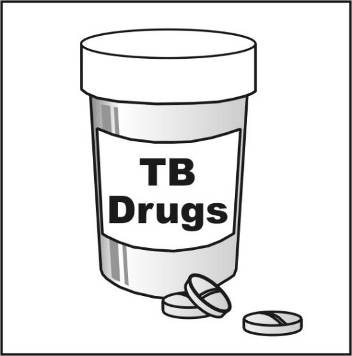 10
Module 1 – Transmission and Pathogenesis of Tuberculosis
[Speaker Notes: Review slide content 
 
History of TB - Module 1, p. 5]
Breakthrough in the Fight Against TB (2)
TB death rates in U.S. began to drop dramatically

Each year, fewer people died from TB

Most TB sanatoriums in U.S. had closed by mid 1970s
11
Module 1 – Transmission and Pathogenesis of Tuberculosis
[Speaker Notes: Review slide content 
 
Mention that as the number of cases and deaths declined, many people began to hope that TB could be eliminated from the U.S., like smallpox and polio
 
History of TB - Module 1, p. 5]
TB Resurgence
Increase in TB in mid 1980s

Contributing factors:
Inadequate funding for TB control programs
HIV epidemic
Increased immigration from countries where TB is common
Spread of TB in homeless shelters and correctional facilities
Increase and spread of multidrug-resistant TB
March 16, 1992 Newsweek Magazine Cover
12
Module 1 – Transmission and Pathogenesis of Tuberculosis
[Speaker Notes: Before showing the slide, ask participants why there was an increase in TB in the U.S. during the mid 1980s
 
Review slide content 
 
TB Resurgence  - Module 1, p. 5 and Module 2, p. 4]
TB Prevention and Control Efforts
Increased governmental funding for TB control programs began in 1992

Number of TB cases declined from 1993 to 2014
No. of Cases
Year
Reported TB Cases, U.S., 1982-2014
13
Module 1 – Transmission and Pathogenesis of Tuberculosis
[Speaker Notes: Review slide content
 
Point out the increase (1980s) and decrease (after 1993) in TB cases on the graph
 
Stress that prevention and control efforts must be maintained since TB continues to be reported in almost every state and not all states have seen a decrease in TB cases
 
TB Prevention and Control Efforts - Module 2, pp. 4-5]
TB History Timeline
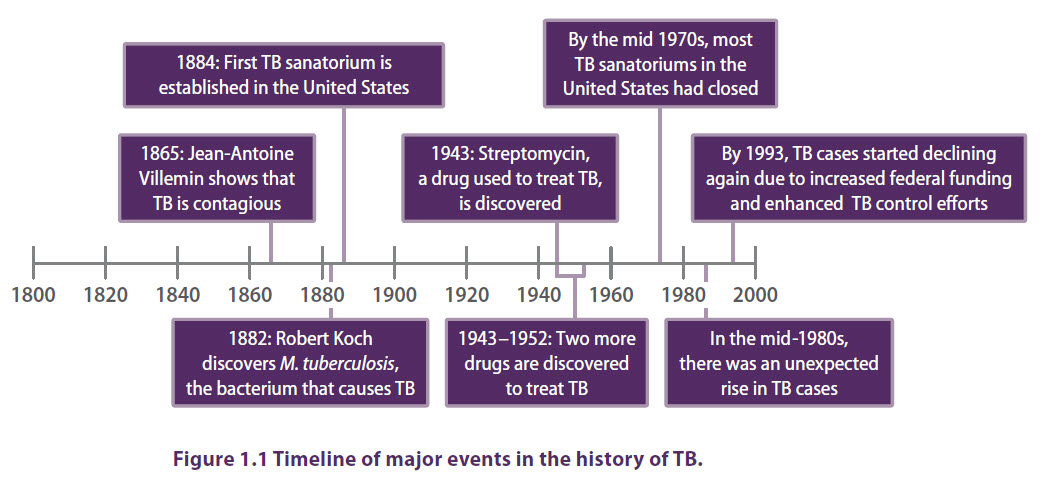 14
Module 1 – Transmission and Pathogenesis of Tuberculosis
[Speaker Notes: Recap the major events in the history of TB
 
TB History Timeline - Module 1, p. 6]
History of TBStudy Question 1.1
In what year was each of the following
    discoveries made? 

TB was shown to be contagious 
	1865

The bacterium that causes TB was discovered
	1882

The first drug that could kill TB bacteria was discovered
	1943
15
Module 1 – Transmission and Pathogenesis of Tuberculosis
[Speaker Notes: Introduce study questions 
 
Ask participants to turn to p. 6 (if participants have print-based modules)
 
Ask for a volunteer to read question 
 
Ask participants for answers
 
Click enter for the answer to appear
 
Note: All study questions and case studies are animated.  The question appears first. Click “enter” and the answer will appear.
 
Answers – Module 1, p. 26]
TB Transmission
16
Module 1 – Transmission and Pathogenesis of Tuberculosis
[Speaker Notes: Introduce section
 
Ask participants how TB is transmitted
 
TB Transmission - Module 1, pp. 7-8]
TB Transmission (1)
Transmission is defined as the spread of an organism, such as M. tuberculosis, from one person to another.
17
Module 1 – Transmission and Pathogenesis of Tuberculosis
[Speaker Notes: Ask for a volunteer to read the definition of transmission 
 
Definition of Transmission – Module 1, p. 7]
TB Transmission (2)Types of Mycobacteria
M. tuberculosis causes most TB cases in U.S.

Mycobacteria that cause TB:
M. tuberculosis 
M. bovis
M. africanum
M. microti
M. canetti

Mycobacteria that do not cause TB
e.g., M. avium-complex
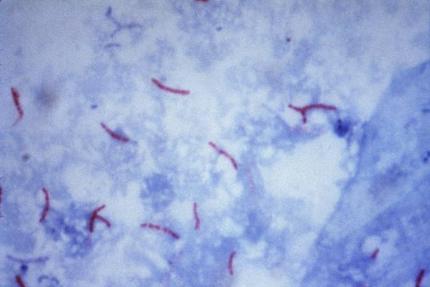 M. tuberculosis
18
Module 1 – Transmission and Pathogenesis of Tuberculosis
[Speaker Notes: State that mycobacteria are members of the bacteria family
 
Explain that not all mycobacteria cause TB
 
Review slide content
 
Types of Mycobacteria - Module 1, p. 7]
TB Transmission (3)
TB is spread person to person through the air via droplet nuclei

M. tuberculosis may be expelled when an infectious person:
Coughs
Speaks  
Sings

Transmission occurs when another person inhales droplet nuclei
19
Module 1 – Transmission and Pathogenesis of Tuberculosis
[Speaker Notes: Review slide content
 
Note that droplet nuclei are very small particles, less than 1/5,000 of an inch, and can remain suspended in the air for several hours
 
Emphasize that transmission is more likely to occur in poorly ventilated and enclosed areas
 
TB Transmission - Module 1, p. 7]
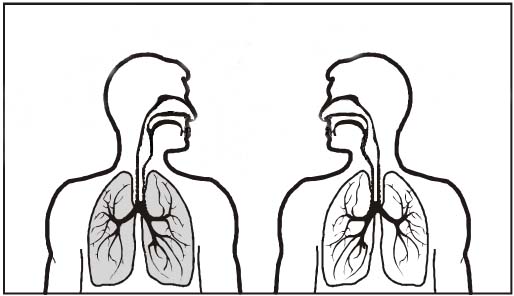 TB Transmission (4)
Dots in air represent droplet nuclei containing
M. tuberculosis
20
Module 1 – Transmission and Pathogenesis of Tuberculosis
[Speaker Notes: Note that this image depicts airborne transmission. The individual on the left has infectious TB disease and is expelling it into the air. The individual on the right is inhaling the droplet nuclei into their lungs.
 
Note: Dots in the image are animated.  Click “enter” once to start animation.
 
TB Transmission - Module 1, p. 8]
TB Transmission (5)
Probability that TB will be transmitted depends on:
Infectiousness of the TB patient
Environment in which the exposure occurred
Frequency and duration of the exposure
Susceptibility (immune status) of the exposed individual
The best way to stop transmission is to:
Isolate infectious persons
Provide treatment to infectious persons as soon as possible
21
Module 1 – Transmission and Pathogenesis of Tuberculosis
[Speaker Notes: Emphasize that not everyone who is exposed to TB becomes infected; it depends on many factors
 
Review slide content
 
Note that the length of time required for a patient to be considered noninfectious after starting treatment varies
 
TB Transmission - Module 1, p. 8]
TB TransmissionStudy Question 1.2
What organism causes TB?

	M. tuberculosis

    What are four other tuberculous mycobacteria?
 
M. bovis, M. africanum, M. microti, and M.
canetti
22
Module 1 – Transmission and Pathogenesis of Tuberculosis
[Speaker Notes: Introduce study questions
 
Ask participants to turn to p. 10 (if participants have print-based modules)
 
Ask for a volunteer to read question 
 
Ask participants for answers
 
Answers – Module 1, p. 26]
TB TransmissionStudy Question 1.3
How is TB spread? 

	TB is spread from person to person through the air via droplet nuclei containing M. tuberculosis.
23
Module 1 – Transmission and Pathogenesis of Tuberculosis
[Speaker Notes: Read question 
 
Ask participants for answers
 
Answers – Module 1, p. 26]
TB TransmissionStudy Question 1.4
The probability that TB will be transmitted depends on what four factors? 

Infectiousness of the TB patient

Environment in which exposure occurred

Frequency and duration of the exposure

Susceptibility (immune status) of the exposed individual
24
Module 1 – Transmission and Pathogenesis of Tuberculosis
[Speaker Notes: Read question 
 
Ask participants for answers
 
 Answers – Module 1, p. 26]
Drug-Resistant TB
25
Module 1 – Transmission and Pathogenesis of Tuberculosis
[Speaker Notes: Introduce section]
Drug-Resistant TB (1)
Caused by M. tuberculosis organisms resistant to  at least one TB treatment drug 

Resistant means drugs can no longer kill the bacteria
26
Module 1 – Transmission and Pathogenesis of Tuberculosis
[Speaker Notes: Review slide content 
 
Note that drug-resistant TB is more difficult to treat because there are fewer treatment options
 
Drug-Resistant TB - Module 1, p. 9]
Drug-Resistant TB (2)
27
Module 1 – Transmission and Pathogenesis of Tuberculosis
[Speaker Notes: Review slide content
 
Note that XDR TB is the most difficult type of drug-resistant TB to treat
 
Explain that patients with drug-resistant TB should be closely monitored to see if they are responding to treatment; they should also remain in isolation until they are no longer infectious
 
Drug-Resistant TB - Module 1, p. 9]
Drug-Resistant TB (3)
28
Module 1 – Transmission and Pathogenesis of Tuberculosis
[Speaker Notes: State that drug-resistant TB can be caused in two ways, primary and secondary
 
Review slide content
 
Note that drug-resistant TB can be transmitted in the same way as drug-susceptible TB; however, because it takes longer to diagnose, patients with drug-resistant TB may be infectious for longer periods of time
 
Drug-Resistant TB - Module 1, p. 9]
Drug-resistant TBStudy Question 1.5
What is drug-resistant TB? 
	
		Drug-resistant TB is caused by M. 	tuberculosis organisms that are resistant 	to at least one anti-TB drug.  

		Drug-resistant TB can be difficult to treat.
29
Module 1 – Transmission and Pathogenesis of Tuberculosis
[Speaker Notes: Introduce study questions
 
Ask participants to turn to p. 10 (if participants have print-based modules)
 
Ask  for a volunteer to read question 
 
Ask participants for answers
 
Answers – Module 1, p. 26]
Drug-resistant TBStudy Question 1.6
What is the difference between primary and secondary drug resistance? 

Primary resistance is caused by person-to-person transmission of drug-resistant organisms. 

Secondary resistance develops during TB treatment.  Either the patient was not treated with the right TB drugs or the patient did not follow the prescribed treatment regimen.
30
Module 1 – Transmission and Pathogenesis of Tuberculosis
[Speaker Notes: Read question 
 
Ask participants for answers
 
 Answers – Module 1, p. 26]
TB Pathogenesis
31
Module 1 – Transmission and Pathogenesis of Tuberculosis
[Speaker Notes: Introduce section
 
Ask participants if they can explain pathogenesis
 
TB Pathogenesis - Module 1, p. 11]
TB Pathogenesis (1)
Pathogenesis is defined as the way an infection or disease develops in the body.
32
Module 1 – Transmission and Pathogenesis of Tuberculosis
[Speaker Notes: Ask for a volunteer to read the definition of pathogenesis 
 
TB Pathogenesis - Module 1, p. 11]
TB Pathogenesis (2)Latent TB Infection (LTBI)
LTBI occurs when tubercle bacilli are in the body, but the immune system is keeping them under control

LTBI is detected by the Mantoux tuberculin skin test (TST) or by an interferon-gamma release assay (IGRA), such as:

QuantiFERON®-TB Gold In-Tube (QFT-GIT)
T-Spot®.TB test (T-SPOT)

People with LTBI are NOT infectious
33
Module 1 – Transmission and Pathogenesis of Tuberculosis
[Speaker Notes: Review slide content
 
LTBI – Module 1, p. 12]
TB Pathogenesis (3)TB Disease
TB disease develops when the immune system cannot keep tubercle bacilli under control

May develop very soon after infection or many years after infection

About 10% of all people with normal immune systems who have LTBI will develop TB disease at some point in their lives

People with TB disease are often infectious
34
Module 1 – Transmission and Pathogenesis of Tuberculosis
[Speaker Notes: Review slide content 
 
TB Disease – Module 1 p. 16]
TB Pathogenesis (4)
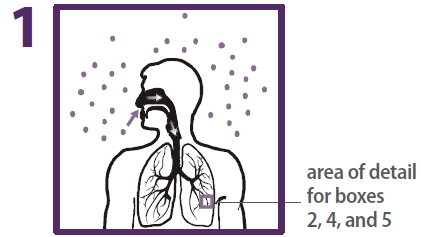 Droplet nuclei containing tubercle bacilli are inhaled, enter the lungs, and travel to small air sacs (alveoli)
35
Module 1 – Transmission and Pathogenesis of Tuberculosis
[Speaker Notes: Review slide content 
 
Explain that the dots in the air represent droplet nuclei being inhaled into the person’s lungs
 
TB  Pathogenesis – Module 1 p. 16]
TB Pathogenesis (5)
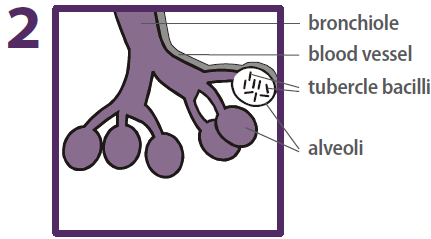 Tubercle bacilli multiply in alveoli, where 
infection begins
36
Module 1 – Transmission and Pathogenesis of Tuberculosis
[Speaker Notes: Review slide content 
 
TB Pathogenesis – Module 1 p. 16]
TB Pathogenesis (6)
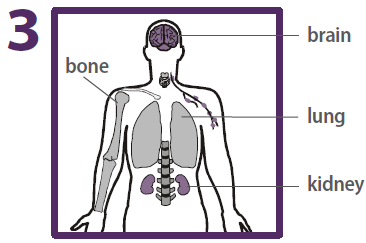 A small number of tubercle bacilli enter bloodstream and spread throughout body
37
Module 1 – Transmission and Pathogenesis of Tuberculosis
[Speaker Notes: Review slide content
 
State that tubercle bacilli can reach any part of the body, but areas where TB disease is more likely to develop include:
Lungs
Kidneys
Brain 
Bones
 
TB Pathogenesis – Module 1, p. 17]
TB Pathogenesis (7)LTBI
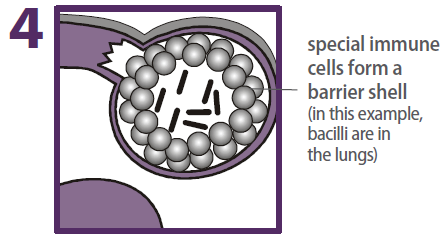 Within 2 to 8 weeks the immune system produces special immune cells called macrophages that surround the tubercle bacilli

These cells form a barrier shell that keeps the bacilli contained and under control (LTBI)
38
Module 1 – Transmission and Pathogenesis of Tuberculosis
[Speaker Notes: Review slide content 
 
Call attention to the barrier shell around the bacilli that is keeping the tubercle bacilli contained (upper left corner of figure)
 
TB Pathogenesis – Module 1, p. 17]
TB Pathogenesis (8)TB Disease
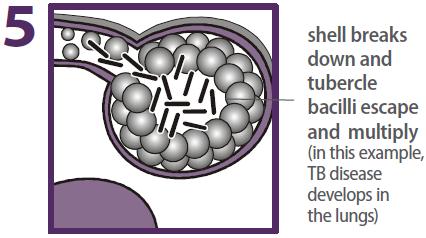 If the immune system CANNOT keep tubercle bacilli under control, bacilli begin to multiply rapidly and cause TB disease

This process can occur in different places in the body
39
Module 1 – Transmission and Pathogenesis of Tuberculosis
[Speaker Notes: Review slide content 
 
Explain that the barrier shell around the bacilli has broken (upper left corner of figure)
 
Note: The red circle around broken barrier shell is animated.  Click “enter” for the circle to appear.
 
TB  Pathogenesis – Module 1, p. 17]
LTBI vs. TB Disease (1)
40
Module 1 – Transmission and Pathogenesis of Tuberculosis
[Speaker Notes: Review each row of the table, comparing LTBI and TB disease

Refer participants to p. 12 to follow along
 
LTBI vs. TB Disease – Module 1, p. 12]
LTBI vs. TB Disease (2)
41
Module 1 – Transmission and Pathogenesis of Tuberculosis
[Speaker Notes: Review each row of the table, comparing LTBI and TB disease

Refer participants to p. 12 to follow along
 
LTBI vs. TB Disease – Module 1, p. 12]
TB PathogenesisStudy Question 1.7
When a person inhales droplet nuclei containing M. tuberculosis, where do the droplet nuclei go?

Most of the larger droplet nuclei become lodged in the upper respiratory tract, where infection is unlikely to develop

However, droplet nuclei may reach the small air sacs of the lung (the alveoli), where infection may begin
42
Module 1 – Transmission and Pathogenesis of Tuberculosis
[Speaker Notes: Introduce study questions
 
Ask participants to turn to p. 13 (if participants have print-based modules)
 
Ask for a volunteer to read question 
 
Ask participants for answers
 
Answers – Module 1, p.  26]
TB PathogenesisStudy Question 1.8
After the tubercle bacilli reach the small air sacs of the lung (the alveoli), what happens to the tubercle bacilli? 

Tubercle bacilli multiply in alveoli and some enter the lymph nodes and bloodstream and spread throughout the body  

Bacilli may reach any part of the body

Within 2 to 8 weeks, the immune system usually intervenes, halting multiplication and preventing further spread
43
Module 1 – Transmission and Pathogenesis of Tuberculosis
[Speaker Notes: Ask for a volunteer to read question
 
Ask participants for answers
 
Answers – Module 1, p. 27]
TB PathogenesisStudy Question 1.9
In people with LTBI (but not TB disease), how does the immune system keep the tubercle bacilli under control? 

		The immune system produces special 	immune cells that surround the tubercle 	bacilli. The cells form a shell that keeps 	the bacilli contained and under control.
44
Module 1 – Transmission and Pathogenesis of Tuberculosis
[Speaker Notes: Ask for a volunteer to read question 
 
Ask participants for answers
 
Answers – Module 1, p.  27]
TB PathogenesisStudy Question 1.10
How is LTBI detected? 

	LTBI is detected by the Mantoux tuberculin skin test (TST) or blood tests such as interferon-gamma release assays (IGRAs), which include the QuantiFERON®-TB Gold In-tube (QFT-GIT) or the T-SPOT®.TB test (T-SPOT).
45
Module 1 – Transmission and Pathogenesis of Tuberculosis
[Speaker Notes: Ask participants to turn to p. 16 (if participants have print-based modules)
 
Read question 
 
Ask participants for answers
 
Answers – Module 1, p.  27]
TB PathogenesisStudy Question 1.11
What are the major similarities and differences between LTBI and TB disease? List characteristics of each.
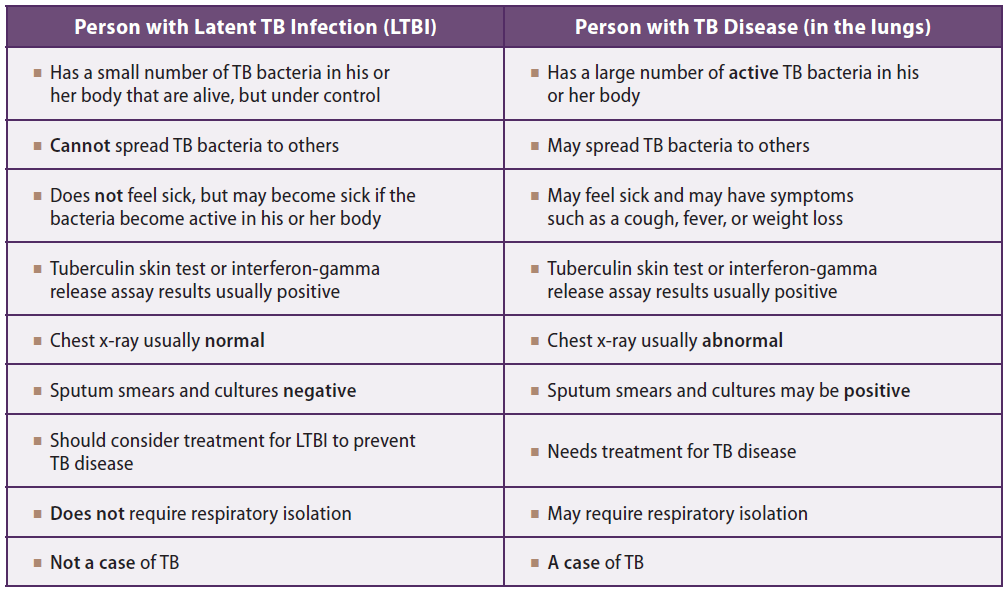 46
Module 1 – Transmission and Pathogenesis of Tuberculosis
[Speaker Notes: Read question 
 
Ask participants for answers
 
Answers – Module 1, pp. 27-28]
TB PathogenesisStudy Question 1.12
What happens if the immune system cannot keep the tubercle bacilli under control and the bacilli begin to multiply rapidly? 

		When this happens, TB disease 	develops.  The risk that TB disease will 	develop is higher for some people than 	for others.
47
Module 1 – Transmission and Pathogenesis of Tuberculosis
[Speaker Notes: Read question 
 
Ask participants for answers
 
Answers – Module 1, p. 28]
TB Pathogenesis
Progression from LTBI to TB Disease
48
Module 1 – Transmission and Pathogenesis of Tuberculosis
[Speaker Notes: Introduce section 

Progression from LTBI to TB Disease – Module 1, pp. 18-19]
Progression to TB Disease (1)
Risk of developing TB disease is highest the first 2 years after infection 

People with LTBI can be given treatment to prevent them from developing TB disease
  
Detecting TB infection early and providing treatment helps prevent new cases of TB disease
49
Module 1 – Transmission and Pathogenesis of Tuberculosis
[Speaker Notes: Review slide content 
 
Explain that since the risk of progressing to TB disease is the highest in the first two years after infection, it is important to detect TB infection early 
 
Progression to TB Disease – Module 1, p. 18]
Progression to TB Disease (2)
Some conditions increase probability of LTBI progressing to TB disease
Infection with HIV

History of untreated or inadequately treated TB disease

Recent TB infection (within the past 2 years)

Immunosuppressive therapy such as tumor necrosis factor-alpha (TNF) antagonists, systemic corticosteroids, or immunosuppressive drug therapy following organ transplantation
Abusing drugs or alcohol or smoking cigarettes

Silicosis

Diabetes mellitus

Chronic renal failure

Certain types of cancer (e.g., leukemia, cancer of the head, neck, or lung)

Certain intestinal conditions

Low body weight
50
Module 1 – Transmission and Pathogenesis of Tuberculosis
[Speaker Notes: Review slide content
 
Tell participants that some of these terms can be found in the glossary of print-based Module 1, pp. 2-4
 
Progression to TB Disease – Module 1, pp. 18-19]
Progression to TB Disease (3)
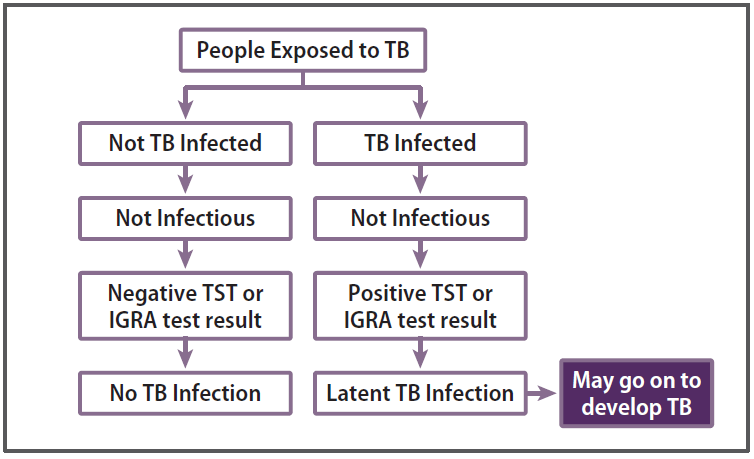 51
Module 1 – Transmission and Pathogenesis of Tuberculosis
[Speaker Notes: Review slide content
 
Emphasize that not everyone exposed to TB becomes infected with TB, and not everyone that becomes infected with TB develops TB disease
 
Progression to TB Disease – Module 1, p. 18]
Progression to TB Disease (4) TB and HIV
In an HIV-infected person,
TB can develop in one of
two ways:

Person with LTBI becomes infected with HIV and then develops TB disease as the immune system is weakened

Person with HIV infection becomes infected with M. tuberculosis and then rapidly develops TB disease
Image credit: Mississippi State Department of Health
52
Module 1 – Transmission and Pathogenesis of Tuberculosis
[Speaker Notes: Before showing slide, ask participants what is the strongest known risk factor for the progression of TB disease in people with TB infection
 
Note that worldwide TB is responsible for the deaths of 1 in 3 people living with HIV/AIDS; making it the leading cause of death for people infected with HIV
 
Review slide content 
 
TB and HIV – Module 1, p. 19
[Image credit:  Mississippi State Department of Health]]
Progression to TB Disease (5)TB and HIV
People who are infected with both M. tuberculosis and HIV are much more likely to develop TB disease
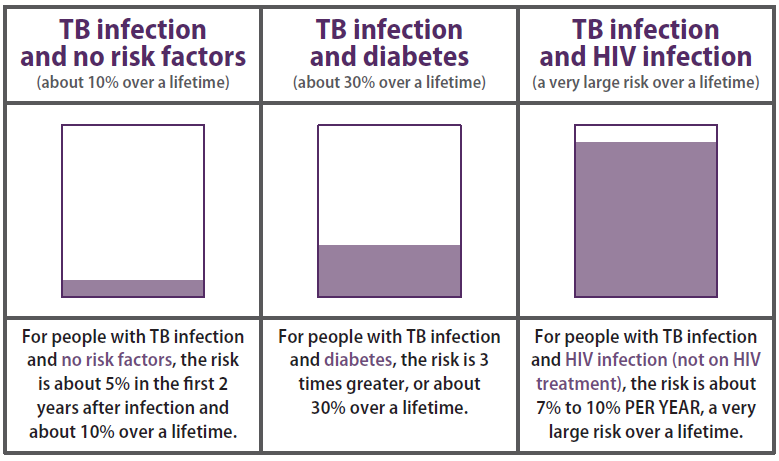 53
Module 1 – Transmission and Pathogenesis of Tuberculosis
[Speaker Notes: Review slide content
 
Ask why the risk is so much greater with HIV infection
 
TB and HIV – Module 1, p. 19]
Progression to TB DiseaseStudy Question 1.13
What percentage of people who have LTBI (but not HIV infection) usually develop TB disease? 

About 10% of all people with LTBI will develop TB disease at some point

In U.S., about 5% of recently infected will develop TB disease in first year or two after infection  

Additional 5% will develop disease later in life

Remaining 90% will remain free of disease for the rest of their lives
54
Module 1 – Transmission and Pathogenesis of Tuberculosis
[Speaker Notes: Introduce study questions 
 
Ask participants to turn to p. 20 (if participants have print-based modules)
 
Ask for a volunteer to read question 
 
Ask participants for answers
 
Answers – Module 1, p. 28]
Progression to TB DiseaseStudy Question 1.14
What conditions appear to increase the risk that LTBI will progress to TB disease?
Infection with HIV

History of untreated or inadequately treated TB disease

Recent TB infection (within the past 2 years)

Immunosuppressive therapy such as tumor necrosis factor-alpha (TNF) antagonists, systemic corticosteroids, or immunosuppressive drug therapy following organ transplantation
Abusing drugs or alcohol or smoking cigarettes

Silicosis

Diabetes mellitus

Chronic renal failure

Certain types of cancer (e.g., leukemia, cancer of the head, neck, or lung)

Certain intestinal conditions

Low body weight
55
Module 1 – Transmission and Pathogenesis of Tuberculosis
[Speaker Notes: Ask for a volunteer to read question 
 
Ask participants for answers
 
Answers – Module 1, pp. 28-29]
Progression to TB DiseaseStudy Question 1.15
How does being infected with both M. tuberculosis
and HIV affect the risk for TB disease? 

Much more likely to develop TB disease

Risk of developing TB disease is 7% to 10% EACH YEAR (if HIV is not being treated)

In an HIV-infected person, TB disease can develop in two ways:
Person with LTBI becomes infected with HIV and then develops TB disease as the immune system is weakened

Person with HIV infection becomes infected with M. tuberculosis and then rapidly develops TB disease
56
Module 1 – Transmission and Pathogenesis of Tuberculosis
[Speaker Notes: Ask for a volunteer to read question 
 
Ask participants for answers
 
Answers – Module 1, p. 29]
TB Pathogenesis
Sites of TB Disease
57
Module 1 – Transmission and Pathogenesis of Tuberculosis
[Speaker Notes: Introduce section

Note that some patients who have extrapulmonary TB also have pulmonary TB

Sites of TB Disease, Module 1, p. 22]
Sites of TB Disease (1)
Bacilli may reach any part of the body, but common sites include:
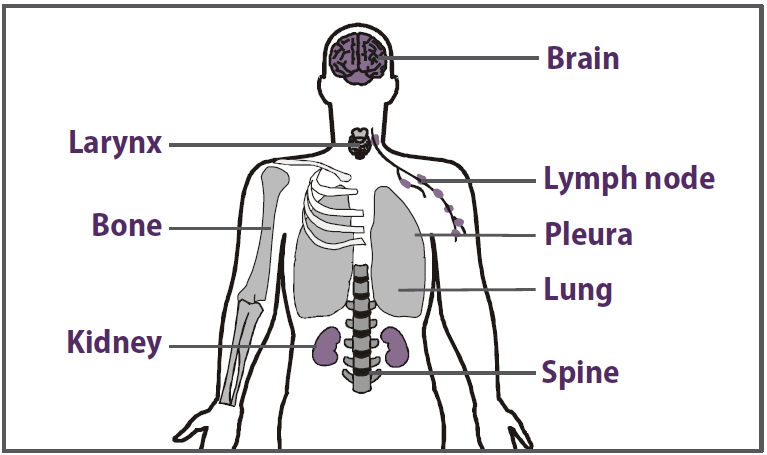 58
Module 1 – Transmission and Pathogenesis of Tuberculosis
[Speaker Notes: Review slide content 
 
Sites of TB Disease – Module 1, p. 22]
Sites of TB Disease (2)
59
Module 1 – Transmission and Pathogenesis of Tuberculosis
[Speaker Notes: Review slide content
 
Note that disseminated TB is rare, but very serious
 
Sites of TB Disease – Module 1, p. 22]
Sites for TBStudy Question 1.16
What part of the body is the most common
   site for TB disease? 
 
Lungs are the most common site

   What are some other common sites? 
	-  Larynx
	-  Lymph nodes
	-  Pleura (membrane around the lungs)
	-  Brain
	-  Kidneys
	-  Bones and joints
60
Module 1 – Transmission and Pathogenesis of Tuberculosis
[Speaker Notes: Introduce study questions 
 
Ask participants to turn to p. 24 (if participants have print-based modules)
 
Ask for a volunteer to read question
 
Ask participants for answers
 
Answers – Module 1, p. 29]
TB Pathogenesis
TB Classification System
61
Module 1 – Transmission and Pathogenesis of Tuberculosis
[Speaker Notes: Introduce section
 
TB Classification System Module 1, p. 23]
TB Classification System (1)
Based on pathogenesis of TB
62
Module 1 – Transmission and Pathogenesis of Tuberculosis
[Speaker Notes: Review slide content 
 
State that this classification system is sometimes referred to as the American Thoracic Society (ATS) classification system 
 
TB Classification System – Module 1, p. 23]
TB Classification System (2)
Based on pathogenesis of TB
63
Module 1 – Transmission and Pathogenesis of Tuberculosis
[Speaker Notes: Review slide content
 
State that any TB patient with a classification of 3 or 5 should receive treatment for TB, and should be reported to the health department
 
TB Classification System – Module 1, p. 23]
TB Classification SystemStudy Question 1.17
What is the classification system for TB based on? What is it used for? 

		The current classification system is 	based on the pathogenesis of TB.  Many 	health departments and private health 	care 	providers use this system when 	describing patients.
64
Module 1 – Transmission and Pathogenesis of Tuberculosis
[Speaker Notes: Ask participants to turn to p. 24 (if participants have print-based modules)
 
Read question 
 
Ask participants for answers
 
Answers – Module 1, p. 29]
Case Studies
65
Module 1 – Transmission and Pathogenesis of Tuberculosis
[Speaker Notes: Introduce case studies]
Module 1: Case Study 1.1 (1)
A 30-year-old man visits the health department for a TST because he is required to have one before starting his new job as a health care worker.  He has an 18 mm positive reaction to the TST.  He has no symptoms of TB, and his chest x-ray findings are normal.
66
Module 1 – Transmission and Pathogenesis of Tuberculosis
[Speaker Notes: Ask participants turn to p. 15 (if participants have print-based modules)
 
Read case study 
 
Case Study 1.1 – Module 1, p. 15]
Module 1: Case Study 1.1 (2)
Should this be considered a case of TB?
	No. The man described above has LTBI. He has 	an 18 mm positive reaction to the TST, but no 	evidence of TB disease. Therefore, this is not a 	case of TB.

Should this man be considered infectious?
	No, he should not be considered infectious. This 	man has LTBI, not TB disease. People with TB 	infection and no evidence of TB disease are not 	infectious.
67
Module 1 – Transmission and Pathogenesis of Tuberculosis
[Speaker Notes: Read questions 
 
Ask participants for answers
 
Answers – Module 1, p. 30]
Module 1: Case Study 1.2 (1)
A 45-year-old woman is referred to the health department by her private physician because she was found to have LTBI as part of an employee testing program. She is overweight, with high blood pressure. Upon further questioning, she reports that she has injected illegal drugs in the past, but has never been tested for HIV infection.
68
Module 1 – Transmission and Pathogenesis of Tuberculosis
[Speaker Notes: Ask participants turn to p. 21 (if participants have print-based modules)
 
Read case study 
 
Case Study 1.2 – Module 1, p. 21]
Module 1: Case Study 1.2 (2)
What conditions does this woman have that increase the risk that she will develop TB disease?

Drug abuse increases the risk that LTBI will progress to TB disease. This woman may also be at risk for HIV infection because of her injection drug use. HIV is the strongest known risk factor for developing TB disease. This woman should be offered HIV counseling, testing, and referral. Overweight and high blood pressure are NOT risk factors for TB disease.
69
Module 1 – Transmission and Pathogenesis of Tuberculosis
[Speaker Notes: Read case study question 
 
Ask participants for answers 
 
Ask if there are any questions about Module 1 before moving on to Module 2
 
Answers – Module 1, p. 30]